Bab 1 Komputer ada dimana mana
Komputer
Pengertian :
“ seperangkat elektronik yang melakukan proses pengolahan data.
Perbedaan antara manusia dan komputer
Prinsip kerja Komputer
INPUT
OUTPUT
PROSES
Pengaruh Komputer
Perbankan. 
Perdagangan.
Industri.
Rumah sakit.
Transportasi.
Pendidikan .
Seni.
Penelitian.
Hiburan.
Hankam.
Komunikasi.
Bidang Perbankan
Sistem uang elektronik( ATM, Kartu   	Kredit, Kartu Debit).
 Pemrosesan transaksi secara online.
 Pembayaran secara online.
 Penyimpanan data.
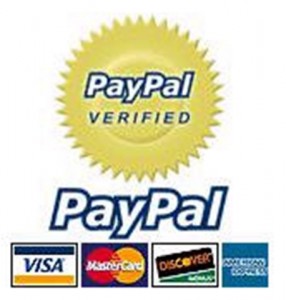 Bidang Perdagangan
Memproses data dalam jumlah   banyak.
 Menyimpan hasil transaksi,  	persediaan barang-barang stok.
 Pembuatan laporan-laporan 	keuangan, faktur, surat-surat dan 	dokumen lain.
 Pembayaran bisa dilakukan secara 	tunai atau tidak tunai.
Bidang Industri
CAM – Computer Aided 	Manufacturing untuk 	meningkatkan 	 produktivitas.
 CAD – Computer Aided Design untuk 	merancang produk industri misal : 	mobil, dll
 Penggunaan robot yang dikendalikan 	oleh 	 	komputer dari jarak jauh.
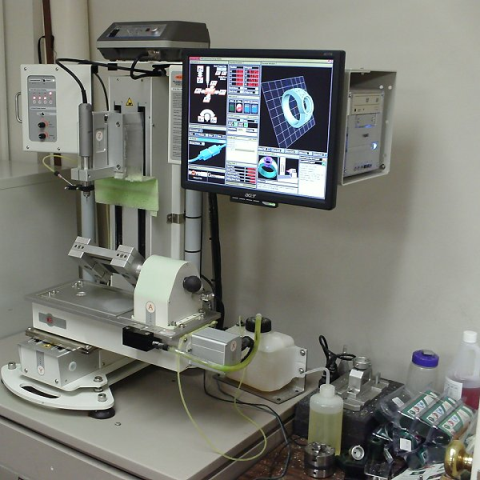 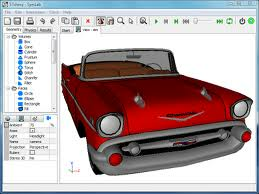 Bidang kedokteran
Membantu dokter dalam  	mendiagnosis penyakit pasien.
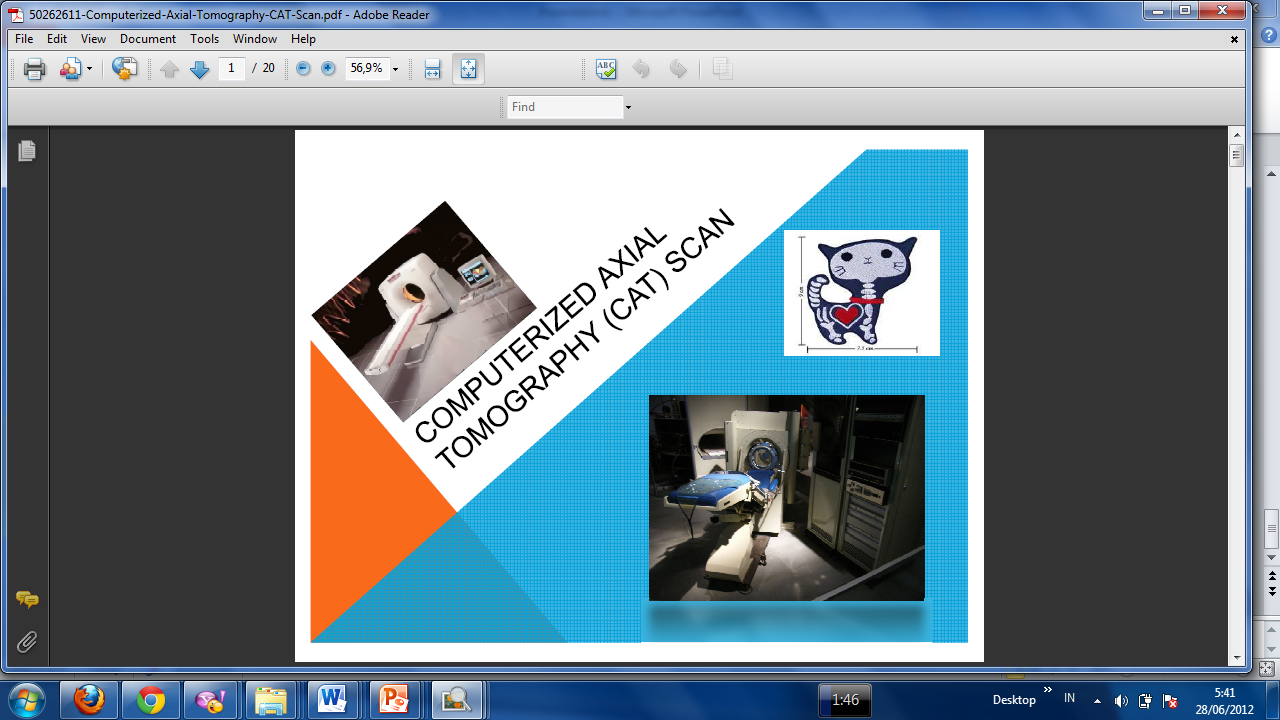 Bidang Pendidikan
CBE – Computer Based Education sebagai alat 	pembelajaran.
 CAI – Computer Assisted Instruction digunakan pendidik 	untuk menyampaikan arahan dalam pelajaran.
  Menyimpan data-data pendidik dan para murid, materi 	belajar dan soal-soal ujian maupun latihan.
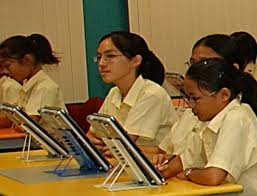 Bidang seni
SYNTHESIZER digunakan untuk bunyi alat musik seperti bunyi gitar dan piano.
Untuk meng-aransemen lagu.
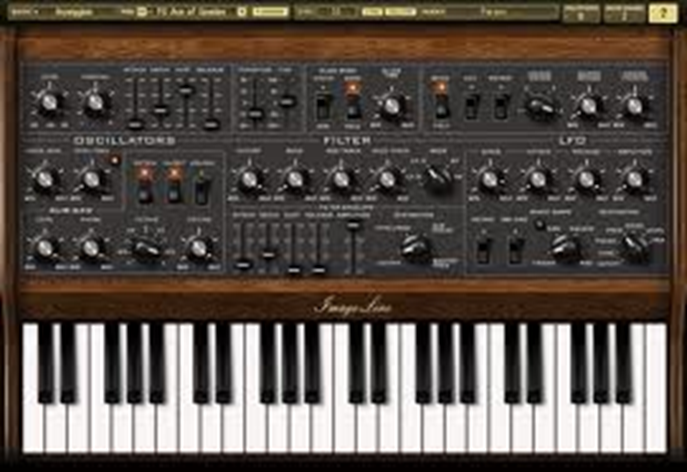 Untuk menghasilkan animasi dalam film-film kartun dan special effect.
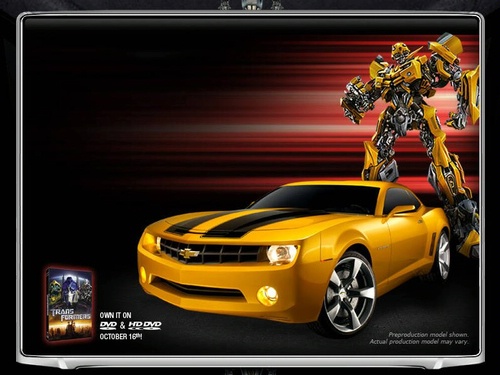 Bidang Penelitian Science
Penyelidikan tenaga nuklir dan pemrosesan data.
Penelitian ruang angkasa
Ramalan cuaca seperti pengambilan gambar awan.
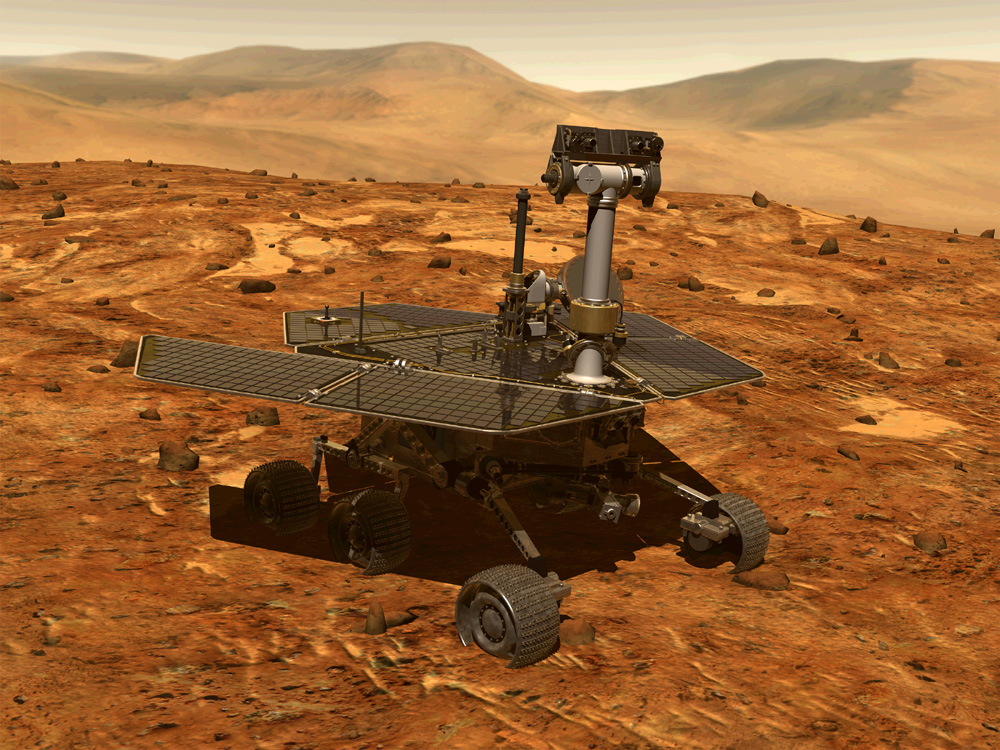 Bidang Komunikasi
Telekomunikasi yaitu teleconference.
E-mail, voice mail dll
Modem sebagai alat sarana komunikasi antar komputer dengan internet.
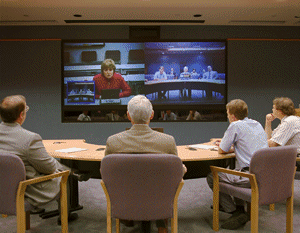 Bidang Hiburan
Games on-line.
Roller Coaster yang dikendalikan oleh komputer
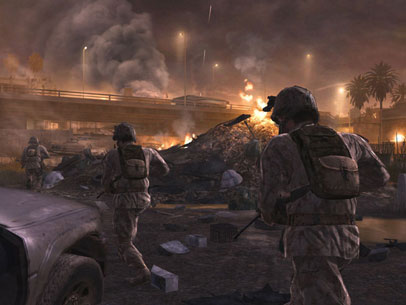 ISU SOSIAL (1)
DAMPAK POSITIP
	– Komunikasi lebih baik
	– Transportasi lebih cepat dan aman
	– Pekerjaan lebih cepat dan akurat
	– Penggunaan tenaga kerja lebih efisien
• DAMPAK NEGATIP? (Pekerjaan Rumah)
ISU SOSIAL (2)
Pekerjaan
	– Pengaruhnya terhadap lapangan kerja
	– Persaingan antara tenaga ahli dan bukan tenaga 
       ahli
Kesehatan
	– Pengaruhnya terhadap kesehatan fisik pengguna  
        komputer
	– Adakah pengaruhnya pada kesehatan jiwa karena 
        kehilangan kontak sosial
Privacy (Kebebebasan Pribadi)
	– Siapa yang berhak menggunakan informasi pribadi 
       yang di kelola oleh pemerintah atau lembaga-2 
       tertentu
ISU SOSIAL (3)
Etika & Profesionalisme
	– Seberapa jauhkah tanggung jawab para ahli 
        komputer terhadap profesinya?
	– Haruskah mereka memiliki etika profesi seperti para 
        dokter dan ahli hukum?
Kendali Terpusat
	– Tersedianya informasi yang cepat dan akurat 
       mendorong pelebaran kekuasaan pengelola 
       terhadap pekerja.
Kesenjangan Keahlian
	– Apakah akan terjadi dikhotomi keahlian antara 
       yang memiliki keahlian komputer dan yang tidak
ISU SOSIAL (4)
Tanggung jawab
	– Adakah masyarakat akan terkotak-kotak oleh 
        penyebaran penggunaan komputer?
	– Apakah banyak keluarga akan semakin menyendiri
	– Apakah produksi barang akan menurun drastis dengan 
        berpindahnya pekerjaan masyarakat ke pelayanan jasa
Citra diri manusia
	– Apakah komputer akan mempengaruhi citra diri manusia
	– Dapatkah kualitas manusia dipertahankan di era 
        komputer
	– Bagaimana dengan keyakinan diri karena banyak tugas 
        manusia yang digantikan oleh komputer.